Figure 7. Model of transplantation of undifferentiated iPSCs into mouse testes. A schematic summarizing the major ...
Hum Mol Genet, Volume 23, Issue 12, 15 June 2014, Pages 3071–3084, https://doi.org/10.1093/hmg/ddu012
The content of this slide may be subject to copyright: please see the slide notes for details.
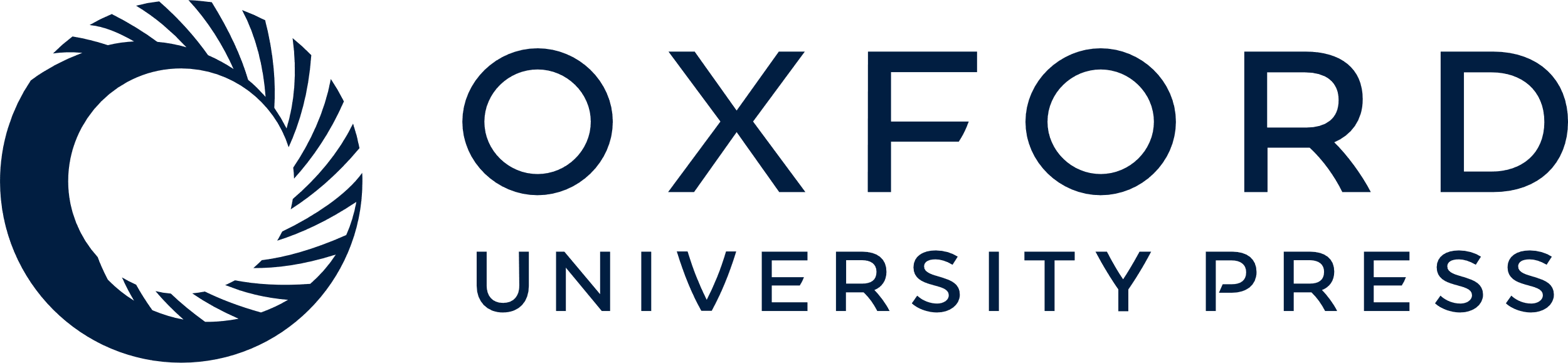 [Speaker Notes: Figure 7. Model of transplantation of undifferentiated iPSCs into mouse testes. A schematic summarizing the major findings of this study. iPSCs reprogrammed with OSKM and OSKMV displayed differences in their phenotype after derivation. When transplanted, iPSC.OSKMV cells specifically differentiate to PGCs inside the spermatogonial tubule niche where they contact sertoli cells and were positive for a set of different stage-specific germ cell markers including GFRα1. iPSC.OSKM cells also localized inside the mouse testis niche and expressed key germ cell markers but to a lower extend and frequency. In addition, iPSC.OSKM cells developed enlarged cell masses inside mouse testes that resembled embryonal carcinoma-like tissue. This is in contrast to iPSC.OSKMV where all transplanted mouse testes kept their naïve structure. The transplantation strategies proposed here offer a potential avenue for fertility restoration for infertile men.


Unless provided in the caption above, the following copyright applies to the content of this slide: © The Author 2014. Published by Oxford University Press.This is an Open Access article distributed under the terms of the Creative Commons Attribution Non-Commercial License (http://creativecommons.org/licenses/by-nc/3.0/), which permits non-commercial re-use, distribution, and reproduction in any medium, provided the original work is properly cited. For commercial re-use, please contact journals.permissions@oup.com]